Managing Your BoardThe What, When, Why and How of Effective Board Management
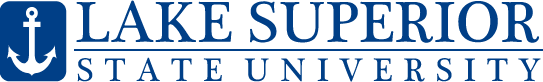 June 6, 2018
Presenter:		Angela Irwin
		Owner
		AirWin Educational Services, LLC
Managing Your Board
The What, When, Why and How of Effective Board Management
EFFECTIVE BOARD MANAGEMENT STARTS WITH. . .
Communication, Communication, Communication
Managing Your BoardThe What, When, Why and How of Effective Board Management
Impacts/changes based on effectiveness of inputs and outputs
[Speaker Notes: To get to the right information, we must first understand, structurally, the relationship between the Board and the ESP
FDIA has HIRED HHG to provide certain educational services as outlined in the executed management agreement; it is expected, then, that HHG will resource the academy with qualified people and quality “materials;” HHG is further expected to deliver on those resources = outputs; the Board, then, is generally interested in the outcomes/those changes/impact(s) based on the effectiveness of the inputs and outputs – the right information, then, for the Board is results – HHG should be reporting on results of their inputs and outputs; the authorizer, too, is interested in results . . . The Board should be interested in the inputs and outputs to the extent that they impact the outcomes/results . . . If the Academy is not producing the desired results, conversation, then, should center around the inputs/outputs; otherwise, inputs and outputs are the responsibility of HHG NOT the Board . . . 
All of the impacted and interested parties I showed, previously, are interested in outcomes/results . . .]
Managing Your Board
The What, When, Why and How Effective Board Management
What, When, Why and How

What . . . should I be sharing with my board?

When. . . (or how often) would my board like me to share it?

Why . . .  is it important that my board and I share information?

How . . . would my board like me to communicate with it?
What?
[Speaker Notes: In Slide Show mode, click the arrow to enter the PowerPoint Getting Started Center.]
Managing Your Board
The What, When, Why and How of Effective Board Management
WHAT . . . Should I be Sharing with my Board?

Data that Education and Inform On:

  
Teaching and Learning;

Funding and Financial Position; and

Operation(s) Effectiveness
Managing Your Board
The What, When, Why and How of Effective Board Management
WHAT . . . Should I be Sharing with my Board (con’t.)?
Teaching and Learning
Student Achievement Data
Student growth and proficiency data
Cohort data
Subgroup data 
College preparation data/information
Mission-specific data
Subject data 
At-risk program data
Key Performance Indicator Data
Climate and culture
Student mobility/attrition
Teacher mobility/attrition
Facility safety and security
Note:  If there is a strategic plan in place, school leadership should also be sharing reporting details relative to progress toward achieving strategic goals and objectives.
Managing Your Board
The What, When, Why and How of Effective Board Management
WHAT . . . Should I be Sharing with my Board (con’t.)?
Funding and Financial Position
Financial Statements
Balance sheet
Income/expense report
Cash flow statement
Budget versus actual(s)
Funding
Fund balance 
Grants/title monies
Programs/strategies
Instructional support percentages
Managing Your Board
The What, When, Why and How of Effective Board Management
WHAT . . . Should I be Sharing with my Board (con’t.)?
Operation(s) Effectiveness
Inputs

(Academy Resources)
Outputs

(Delivery on Resources)
When?
[Speaker Notes: In Slide Show mode, click the arrow to enter the PowerPoint Getting Started Center.]
Managing Your Board
The What, When, Why and How of Effective Board Management
WHEN (or how often) . . . Would my Board like me to Share Information?
Mutually Determined Between Board and Leader

Considerations:

Ensure your board understands that it WILL not likely be receiving academic achievement data at every board meeting (be sure they understand the testing schedule); however, student achievement should be addressed at every board meeting 
Do determine, however, what data/information can be shared (more consistently) that will help the board understand the academic environment at the academy – KEY PERFORMANCE INDICATORS
Ensure you and the board understand that you WILL be sharing financial  information at every board meeting
Mutually determine timing on compliance-related matters
Managing Your Board
The What, When, Why and How of Effective Board Management
WHEN (or how often) . . . Would my Board like me to Share Information (con’t.)?
Additional Considerations
Use your Master Calendar of Reporting Requirements to guide your timing discussions and help ensure your board is on-track for taking action on those requirements in a timely manner
Identify timing expectations regarding board packets (e.g. one week prior to board meetings, two weeks prior to board meetings) and meet those expectations
Reach a mutual understanding on “last minute” communications should those be necessary
When discussing timing considerations, share with the board any information that might and/or could impede meeting timing expectations (i.e. vacations, conferences, etc.) and make necessary adjustments in advance
Why?
[Speaker Notes: In Slide Show mode, click the arrow to enter the PowerPoint Getting Started Center.]
Managing Your Board
The What, When, Why and How of Effective Board Management
According to the Education Writers Association the major reason for superintendent/school leadership turnover is attributed to a poor relationship with a school board.
Managing Your Board
The What, When, Why and How of Effective Board Management
WHY . . . Is it Important that My Board and I Share Information?

It is expected that the board will act in a timely, responsible manner; information sharing is critical in ensuring that the board has what it needs to reach effective, timely, responsible decisions
Your board has critical decision-making responsibilities; relevant, meaningful information will help ensure good decisions are being made in the spirit of advancing the mission of the academy
Your board should always be “in-the-know” and never blindsided by unexpected data/information/details
Your board is the academy’s connection to the authorizer; your board needs to know enough to be able to carry-on intelligible conversations with the authorizer about the status of the academy
Managing Your Board
The What, When, Why and How of Effective Board Management
WHY . . . Is it Important that My Board and I Share Information (con’t.)?

Take advantage of teachable board moments (context):  Ex.  “Board, remember that we administer proficiency and/or growth assessments two/three times per year at Charlton Heston Academy.  One of the major advantages to these assessments is that it measures growth and, remember, our students are slightly behind grade level . . .
Transparency, integrity and common understandings encourage a healthy board/school leader relationship
How?
[Speaker Notes: In Slide Show mode, click the arrow to enter the PowerPoint Getting Started Center.]
Managing Your Board
The What, When, Why and How of Effective Board Management
HOW . . .Would my Board Like me to Communicate with it?

Determine how your board likes to best communicate (e.g. email, telephone, written correspondence, etc.)
Identify, together, presentation format (Note:  If you prepare a written administrator’s report pursuant to the board’s desires, do not re-read that report in the public board meeting; instead, summarize the content and elicit questions from the board based upon its review prior to the meeting)
Know your individual board members and what makes them “tick” (Hint:  While you will agree as the collective on how communication should happen, you still need to understand individual board member personalities – without calling board members out or embarrassing them, be sure to recognize and/or anticipate what a board member might be thinking and/or asking from you)
Managing Your Board
The What, When, Why and How of Effective Board Management
HOW . . .Would my Board Like me to Communicate with it (con’t.)?

Determine board president’s role in communication(s)
Help the board communicate through committee(s) as appropriate and necessary
Where appropriate and necessary, align your communications with board policy
Present materials in simple, visual formats – through graphs and charts and explain, verbally, or with a written summary what the visuals are demonstrating (if not self-explanatory)
Managing Your Board
The What, When, Why and How of Effective Board Management
Achievement and Growth
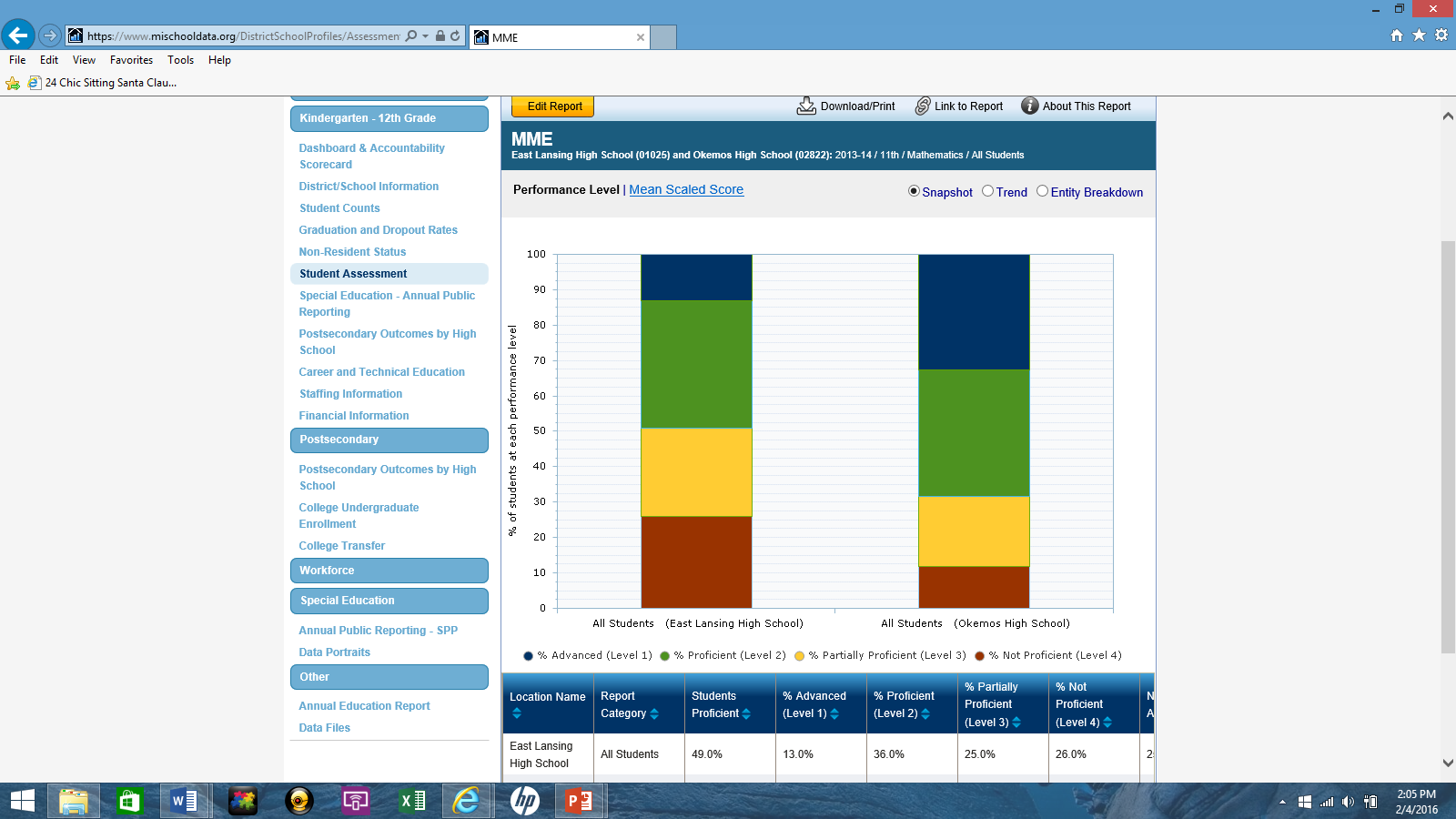 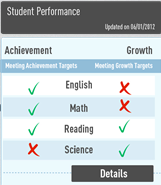 [Speaker Notes: Three key components of getting to the right information . . . Academics, Fiscal Operations and Business Operations

Answers to wise questions surrounding these topics should be supported by accurate, relevant and “visual” detail – not too much, not too little . . .]
Managing Your Board
The What, When, Why and How of Effective Board Management
Financial Breakdowns
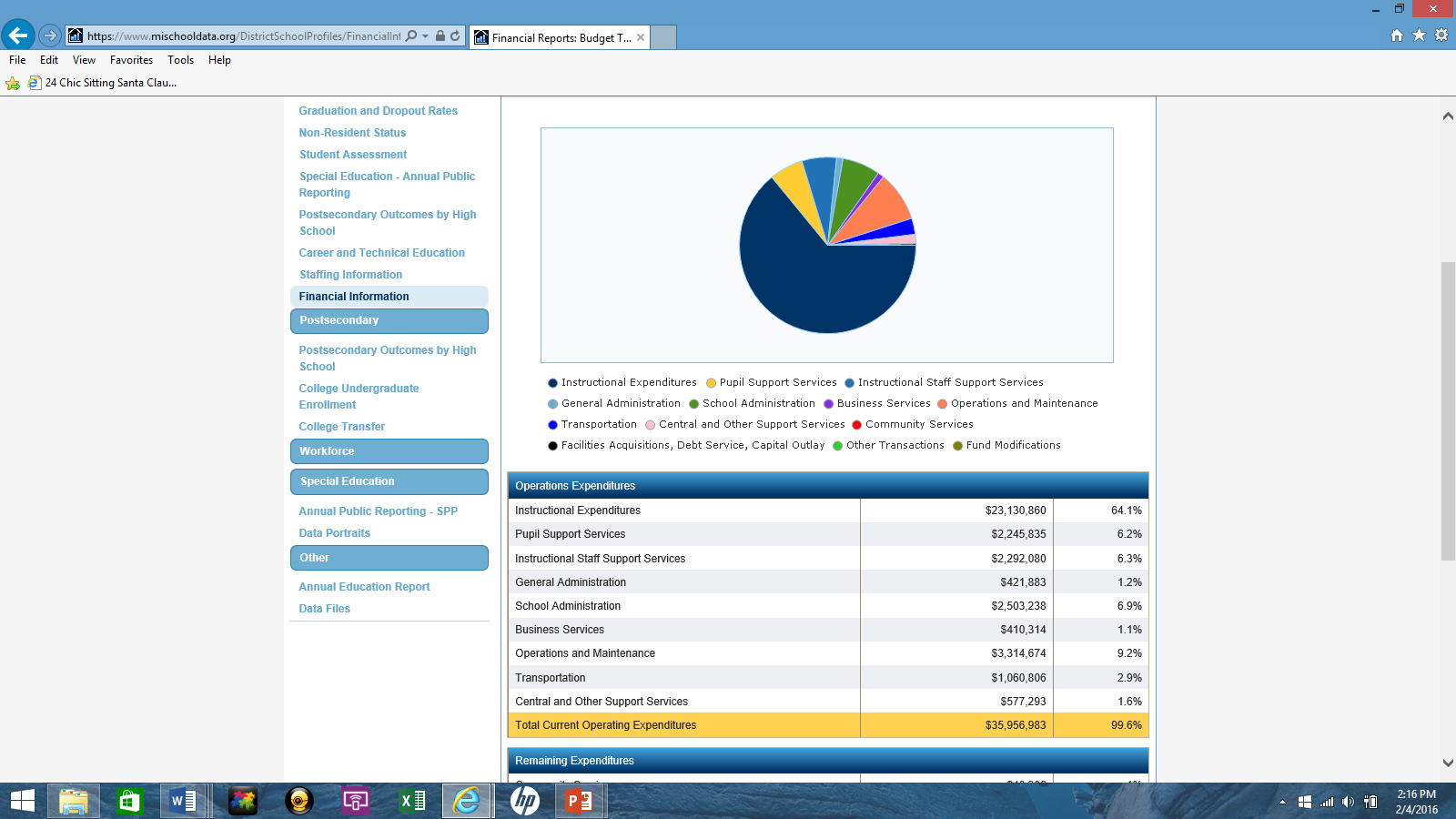 Managing your Board
The What, When, Why and How of Effective Board Management
Summary:
Good, effective communication matters and is the key in forging a healthy working relationship with your board
An effectively managed board can make your jobs much easier
It is never too late to evaluate communication and identify the Whats, Whens, Whys and Hows
Check in with your board, periodically:   How can I better communicate with you?
A board that “looks good” makes you look good:  behind every effective board is an equally effective school leader
Thank You!
[Speaker Notes: In Slide Show mode, click the arrow to enter the PowerPoint Getting Started Center.]